Foro de Discusión
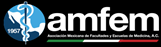 Reforma Educativa, de la calidad a la excelencia en las ciencias de la salud
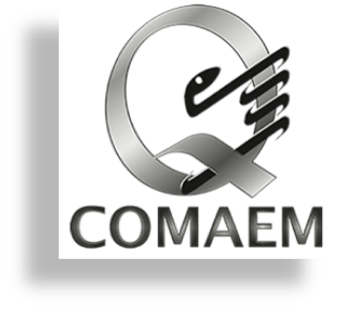 José J Villalpando C
Durango, Dgo. Octubre de 2019
Reminiscencias y Paradojas
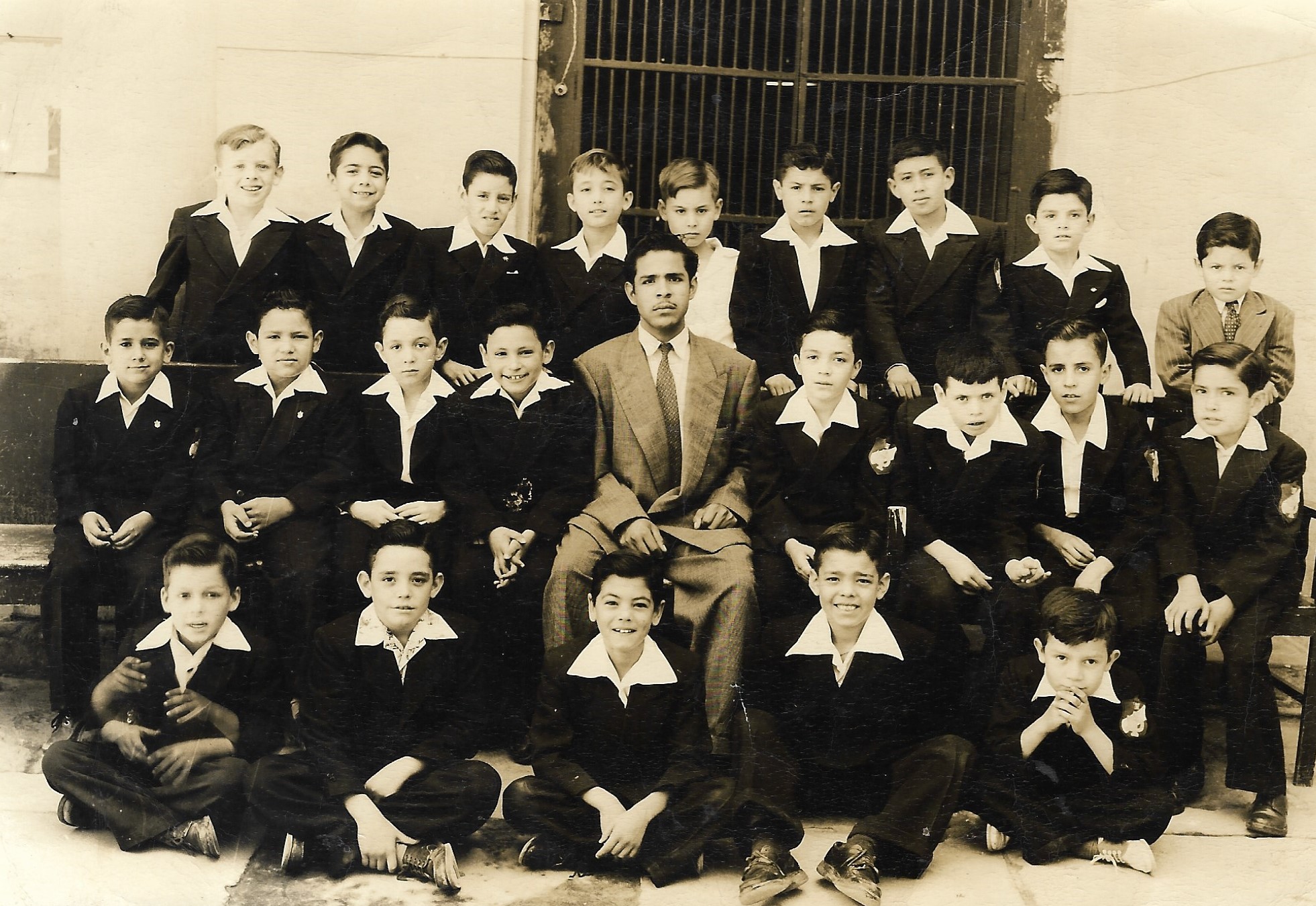 Calidad
Excelencia
Baja
Ideas Fuerza
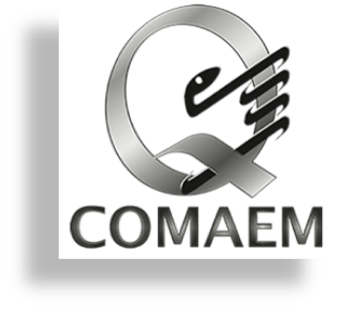 Proposición
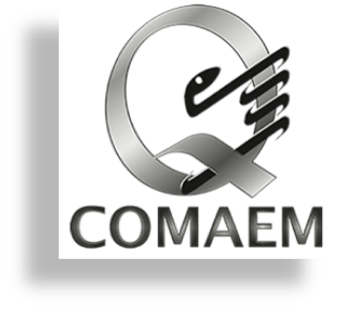 La Medicina que hoy se enseña, debe ocuparse del presente disciplinar y dirigirse al futuro interdisciplinar y transdisciplinar del conocimi-ento y la tecnología aplicable a la salud y al ejercicio médico
Interrogantes
Programas Educativos

Evaluación Externa

Acreditación
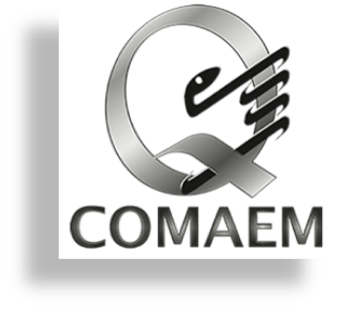 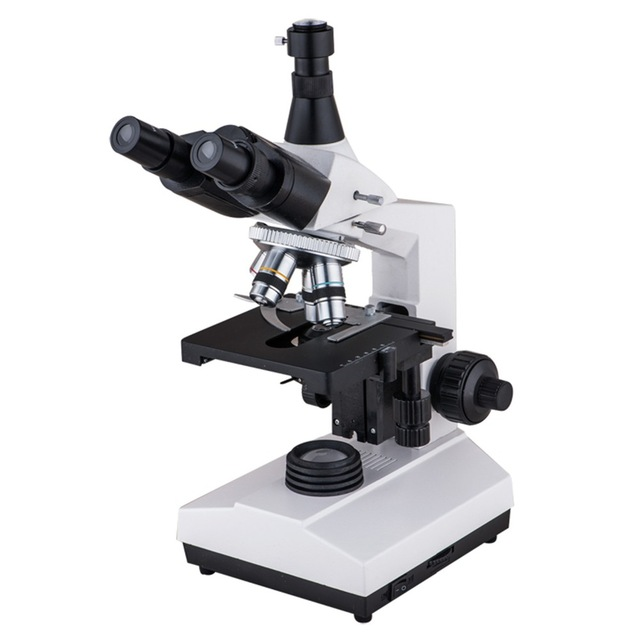 Primera Idea Fuerza: Reforma
Cambiar la forma de las cosas a fin de corregirlas y mejorarlas
Educación para formar médicos al mejor nivel de calidad
¿ Cuales son las fallas de los programas educativos?
1. De tipo general       2. De tipo particular
Fallas de los programas educativos: 1.0. General
1.1. Falta de homogeneidad de los perfiles profesionales de los egresa-dos de la carrera
AMFEM 2009 Grupo de Trabajo Perfil por competencias del Médico General Mexicano
Elaboración participativa intersectorial
Discusión y aprobación asociados
No se utilizó en el diseño curricular
Declarativo pero no aplicativo
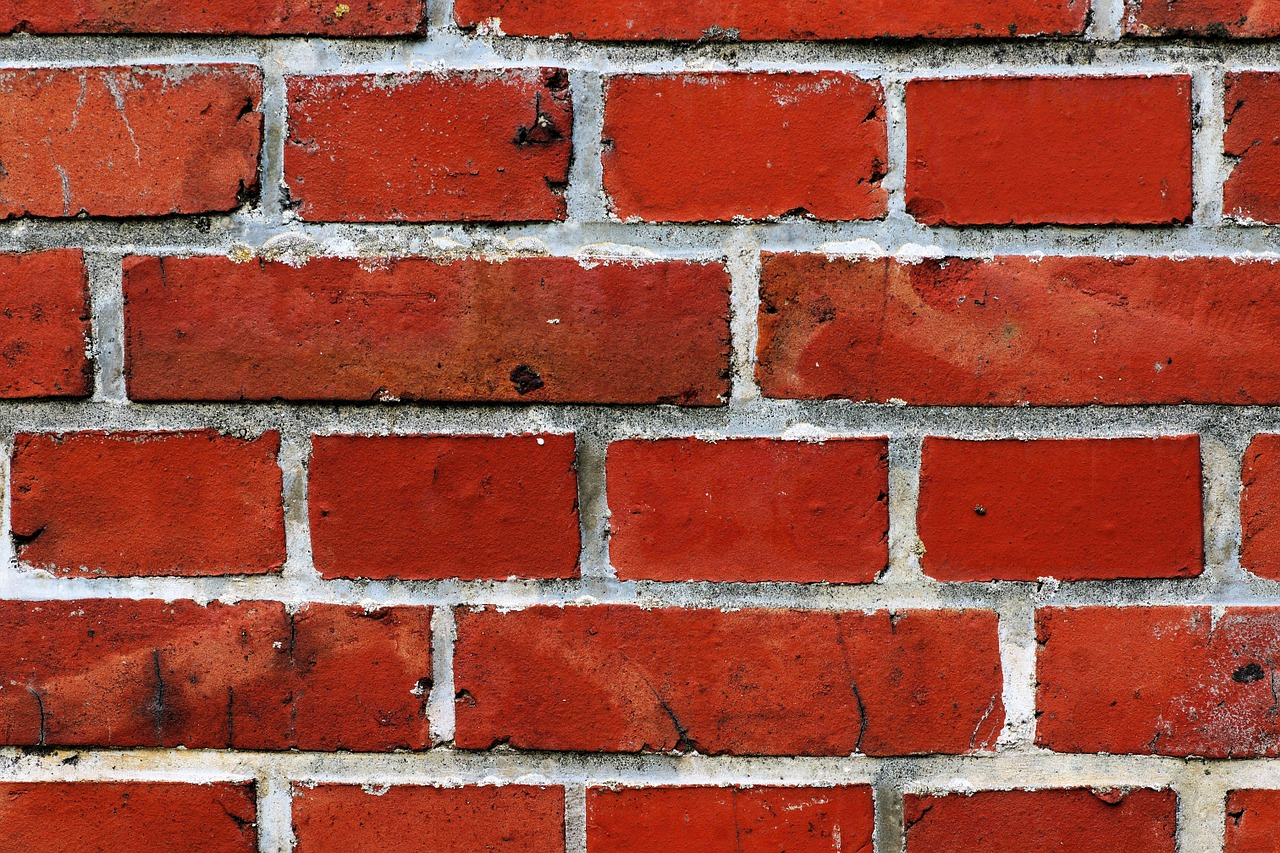 No existe un Modelo de Atención Médica
Dificultades inherentes a la competencia
Falta de capacitación docente
Fallas de los programas educativos: 1.0. General
1.2 Deficiente Relación Médico Paciente y falta de comunicación
Falta de información
Información errónea
Información incompleta
Maltrato
Falta consentimiento
Adaptado Anuario Estadístico CONAMED 2018
Fallas de los programas educativos: 2.0 Particular
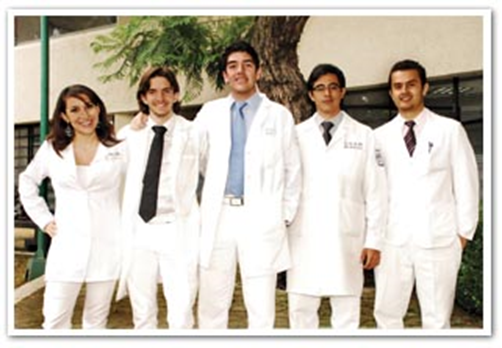 2.1. Insuficiente aprendizaje en los ciclos clínicos de la carrera
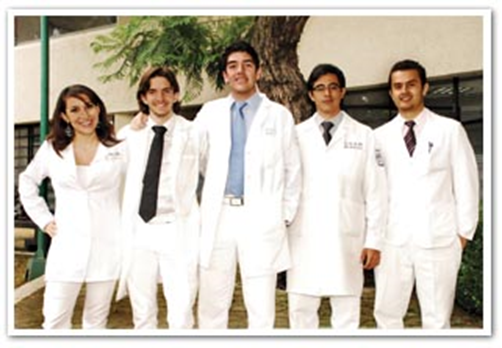 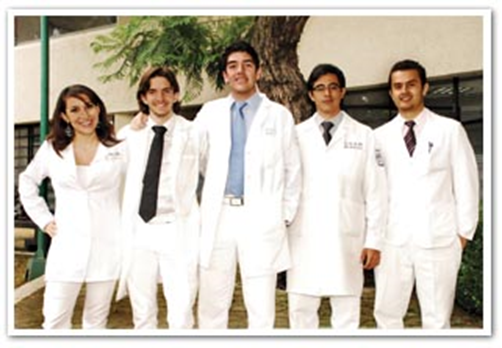 Saturación campos clínicos: 1 estudiante x  5 camas
							     1.5 estudiantes x 1 cama
No se justifica la falta de contacto de los estudiantes con pacientes
La práctica debe ser gradual en complejidad y siempre supervisada
Se reducen las posibilidades de que los educandos sean instruidos en prácticas clínicas fundamentales
Se afecta su identificación con la profesión
No se justifica la falta de contacto de los estudiantes con pacientes

Práctica gradual en complejidad y siempre supervisada

Saturación campos clínicos :  1 est X  5 camas
			1.5     X  1 cama
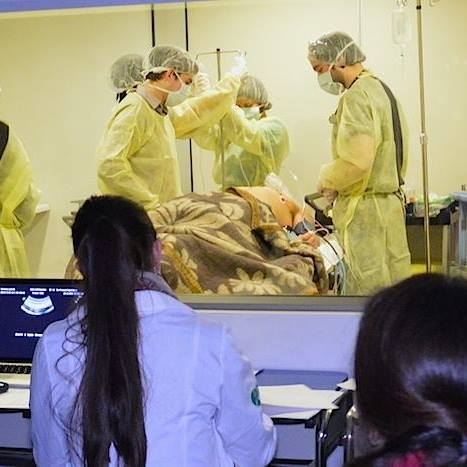 Confrontar en situaciones virtuales experiencias clínicas
	Maniobras sencillas
	Alta complejidad
Pulir habilidad y destrezas
Prácticas equivalentes
Pacientes simulados, etc, etc.
Fallas de los programas educativos: 2.0 Particular
No habilitan los sentidos hacia la clínica, como tampoco al uso del lenguaje verbal y no verbal
Comportamiento profesional y conducta ética
2.2. Excesiva confianza en prácticas equivalentes en medios fabricados y no sólo introduzca y familiarice al estudiante, sino que pretenda suplir la falta de contacto con pacientes
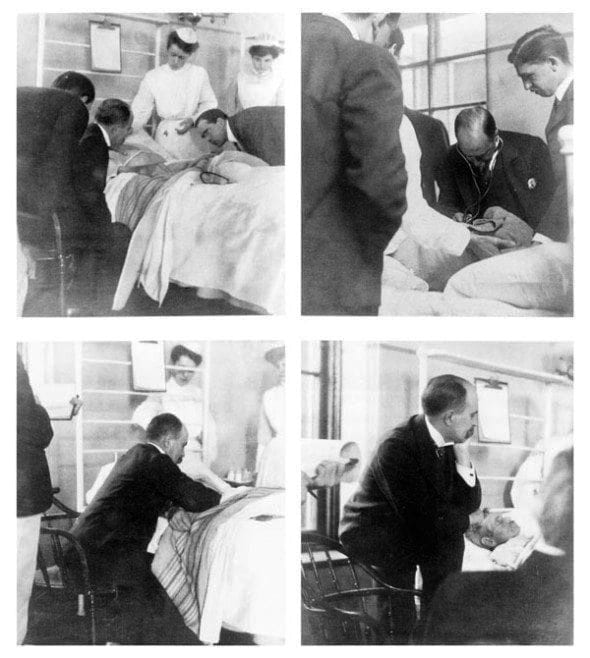 Espacio para el texto
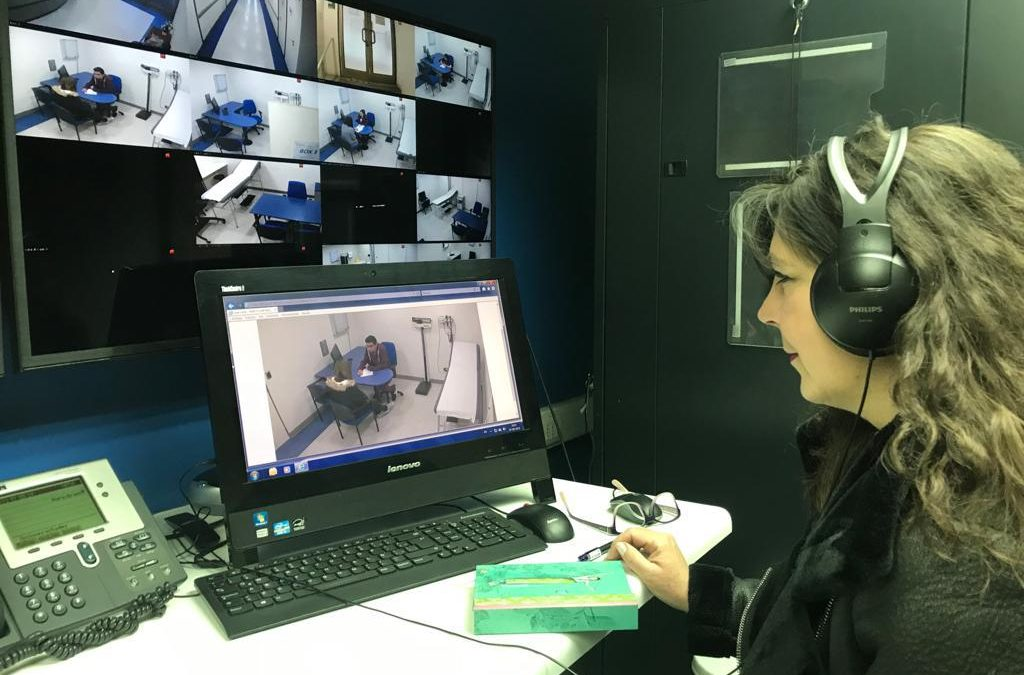 LLecciones clínicas
William Osler
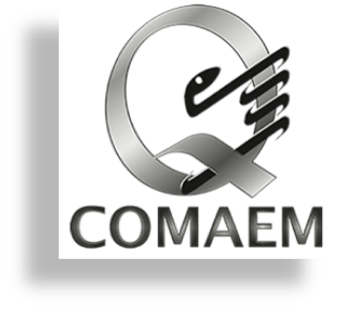 En busca de la excelenciaThomas J. PetersRobert H. Waterman